Contrato definido
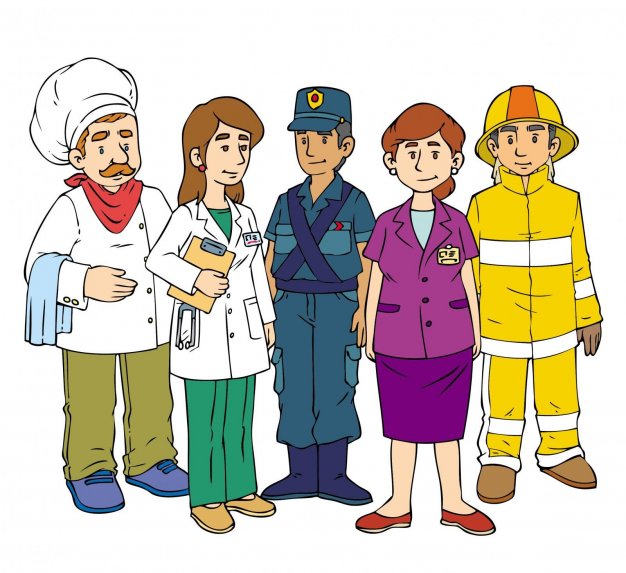 El contrato indefinido es aquel contrato laboral que no tiene un límite de tiempo determinado para la prestación de servicio, se trata de una estabilidad laboral para el contratado y un compromiso para el contratante.